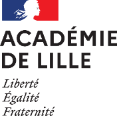 LES SITUATIONS SIGNIFICATIVES DU BCP MP3D
Les situations d’évaluation significatives de fin de cycle retenues ont pour objectif d’évaluer le niveau de maitrise des compétences des apprenants d’un bloc de compétences.

Ces situations doivent donc être représentatives de tout ou partie de l’activité du bloc de compétences (au moins 50% des compétences détaillées de chaque compétence terminale doivent être sollicitées dans la situation).

Les situations significatives qui sont proposées ci-après, ont été rédigées par un groupe d’enseignants ayant soit participé à l’écriture du référentiel du baccalauréat professionnel Modélisation et Prototypage 3D (MP3D) et/ou m’ont accompagné, en tant qu’expert, sur l’élaboration des sujets nationaux du baccalauréat professionnel Étude et Définition de Produits Industriels (EDPI).









Ces situations ont vocation à éclairer les équipes pédagogiques et ne sont en aucun cas des modèles. Elles sont surement perfectibles mais elles ont le méritent d’exister.
									Frédéric DEDEKEN IEN STI